CE MARKING
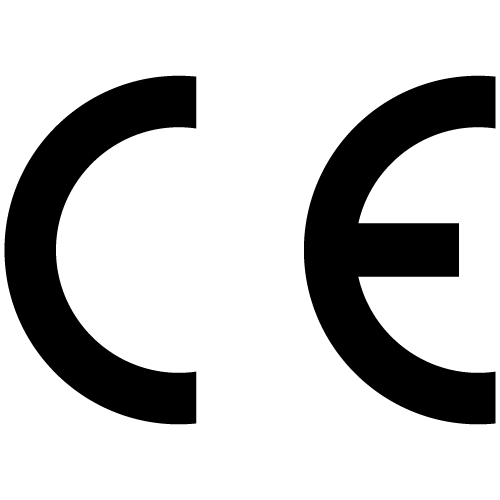 CORPORATE
PRESENTATION TEMPLATES
Presented By:   Engr. Irfan Ahmad Rabbani
CE MARK

EU mandatory Conformity Mark for regulating the products sold within European Economic Area (EEA)

CE Mark is a symbol. It indicates that a product:

Fulfills the requirements of relevant EU - Directives/Regulations.
Requirements of the relevant recognized harmonized performance and safety standards are met.
Is fit for its intended purpose and will not endanger lives or property.
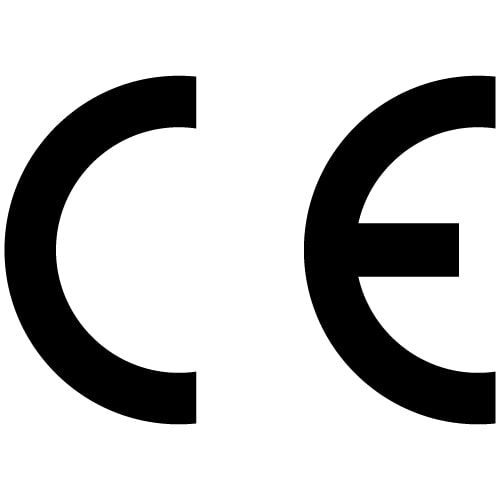 CE MARKING

3P PHILOSOPHY

People
Processes
Product

Conformance to the relevant requirements is to be ensured.
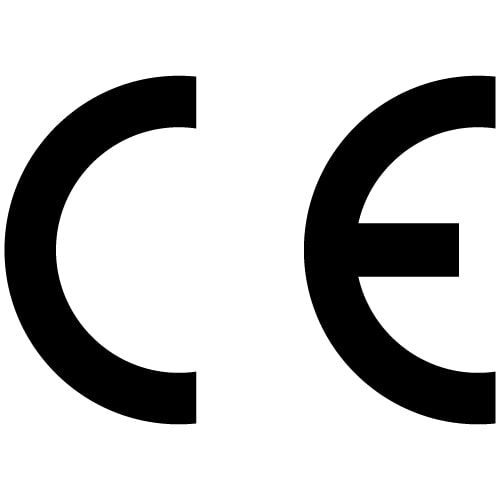 EU DIRECTIVE vs REGULATION

Directive – Lay down certain objectives and results that must be achieved by every Member State. Open to Member States to frame out legislation for implementation.

Regulation – Legal binding force or can be regarded as a binding Legislative Act applicable throughout every Member State.
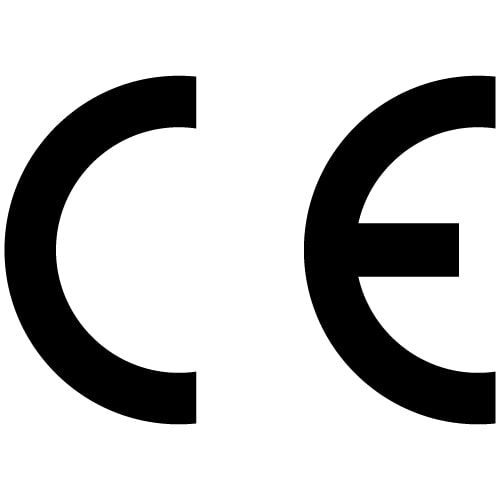 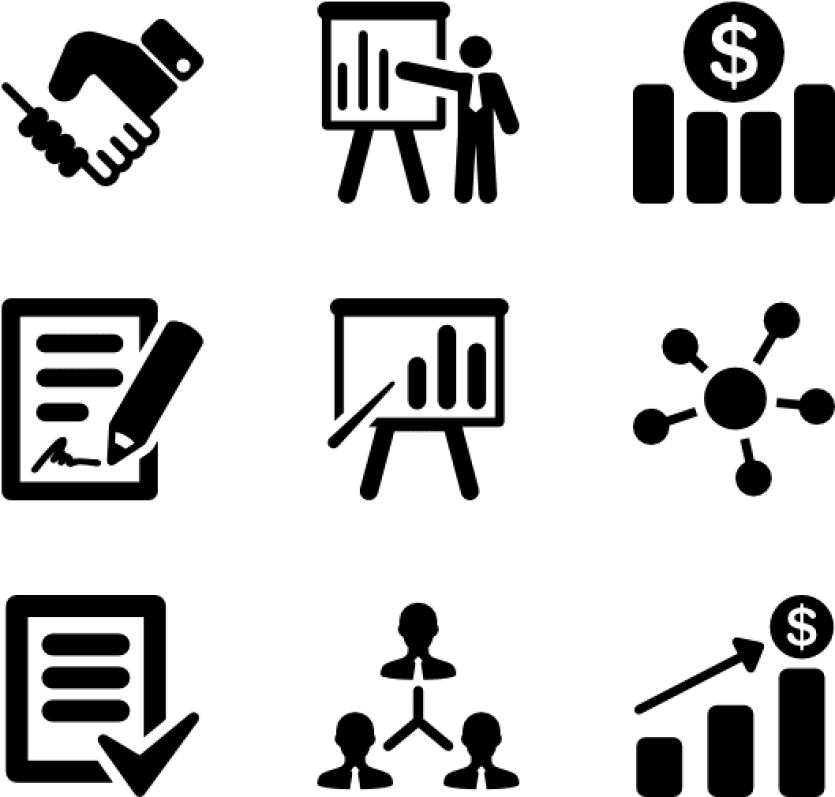 AN OVERVIEW OF EU DIRECTIVES 
& REGUALTIONS FOR CE MARKING
Electric and Electronic Products
Low Voltage Directive (LVD) – 2014/35/EC
Electromagnetic Compatibility (EMC) Directive – 2014/30/EU
Radio Equipment Directive (RED) – 2014/53/EU
RoHS Directive – 2011/65/EU
WEEE Directive – 2012/19/EU
REACH Directive – 1907/2006
Toys Safety Directive – 2009/48/EU
Personal Protective Equipment (PPE) Regulation – 2016/425 
Construction Products Regulation – 305/2011 
Medical Devices Regulation (MDR) – 2016/425
Measurement Instruments Directive – 2014/32/EU
Machinery Directive – 2006/42/EC
Some more…
Gas & Pressure Equipment Directives
Transportation Equipment Directives
Explosives Equipment Directives
Noise Emission in the Environment Directive
Recreational Craft Directive
TECHNICAL DOCUMENTATIONConstruction of Technical File & associated requirements
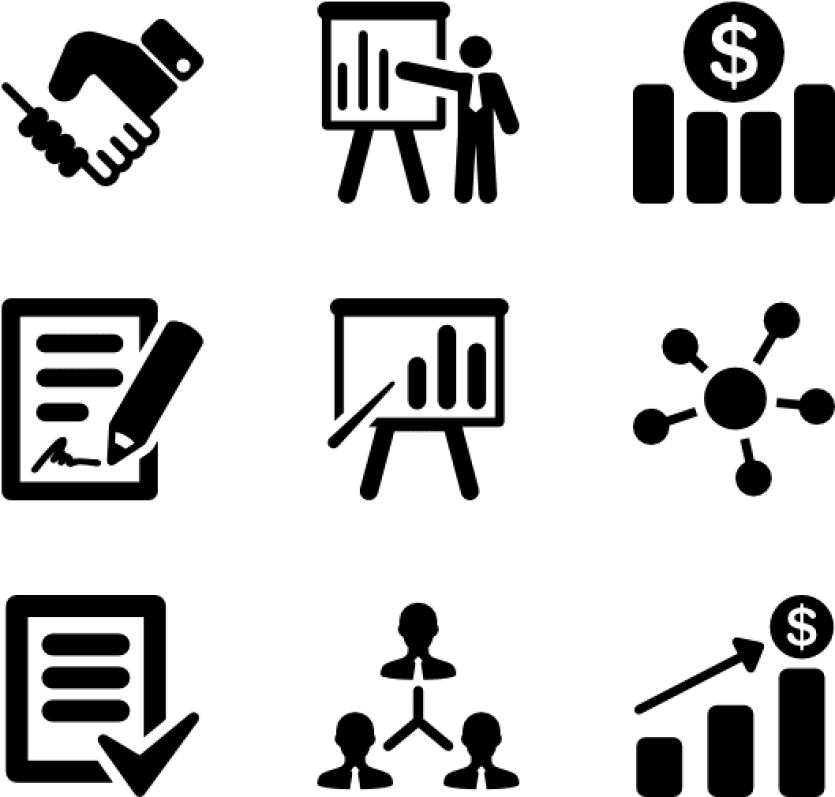 THANK YOU